Управление денежным потоком
1. Денежный поток: понятие и классификация.
2. Принципы управления денежным потоком.
3. Методы управления денежным потоком.
4. Оптимизация остатка денежных средств.
3. С помощью метода ликвидного денежного потока, оценивается финансовое положение организации. Этот метод позволяет оперативно рассчитать величину потока денежных средств в организации и может быть использован для экспресс-диагностики ее финансового состояния.
Ликвидный денежный поток является показателем избыточного или дефицитного сальдо денежных средств организации. 
При сравнительном анализе долговых обязательств и остатка денежных средств на начало и конец расчетного периода может возникнуть как избыточный, так и дефицитный ликвидный денежный поток, который рассчитывается по следующей формуле:
ЛДП = (ДК1 + КК1 – ДС1) - (ДКо + ККо - ДСо),

где  ДК1, ДКо — долгосрочные кредиты и займы на конец и начало рас­четного периода;
КК1, ККо — краткосрочные кредиты и займы на конец и начало расчетного периода;
ДС1, ДСо — остаток денежных средств, находящийся в кассе, на расчетных и валютных счетах в банках на конец и на­чало расчетного периода.
Отличие показателя ликвидного денежного потока от других показателей ликвидности (абсолютной, текущей и общей) состоит в том, что коэффициенты ликвидности отражают способность организации погашать свои обязательства перед внешними кредиторами, а ликвидный денежный поток характеризует абсолютную величину денежных средств, получаемых от собственной деятельности. Именно поэтому он является более «внутренним» показателем, выражающим результативность работы организации и так важен для потенциальных инвесторов и кредиторов
Для определения сбалансированности денежных потоков по объему и во времени рассчитывается коэффициент корреляции положительных (ПДП) и отрицательных (ОДП) денежных потоков организаций по следующей формуле:
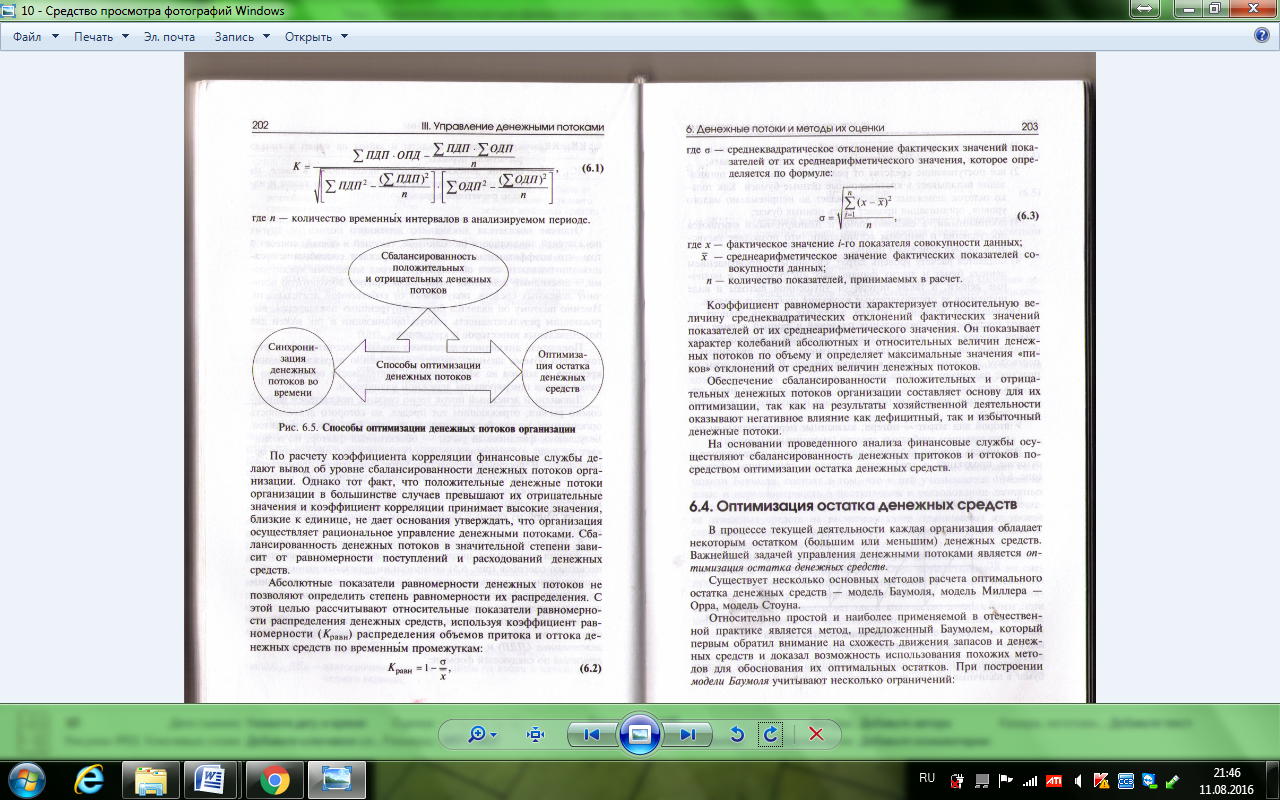 Коэффициент равномерности (Кравн) распределения объемов притока и оттока денежных средств по временным промежуткам:
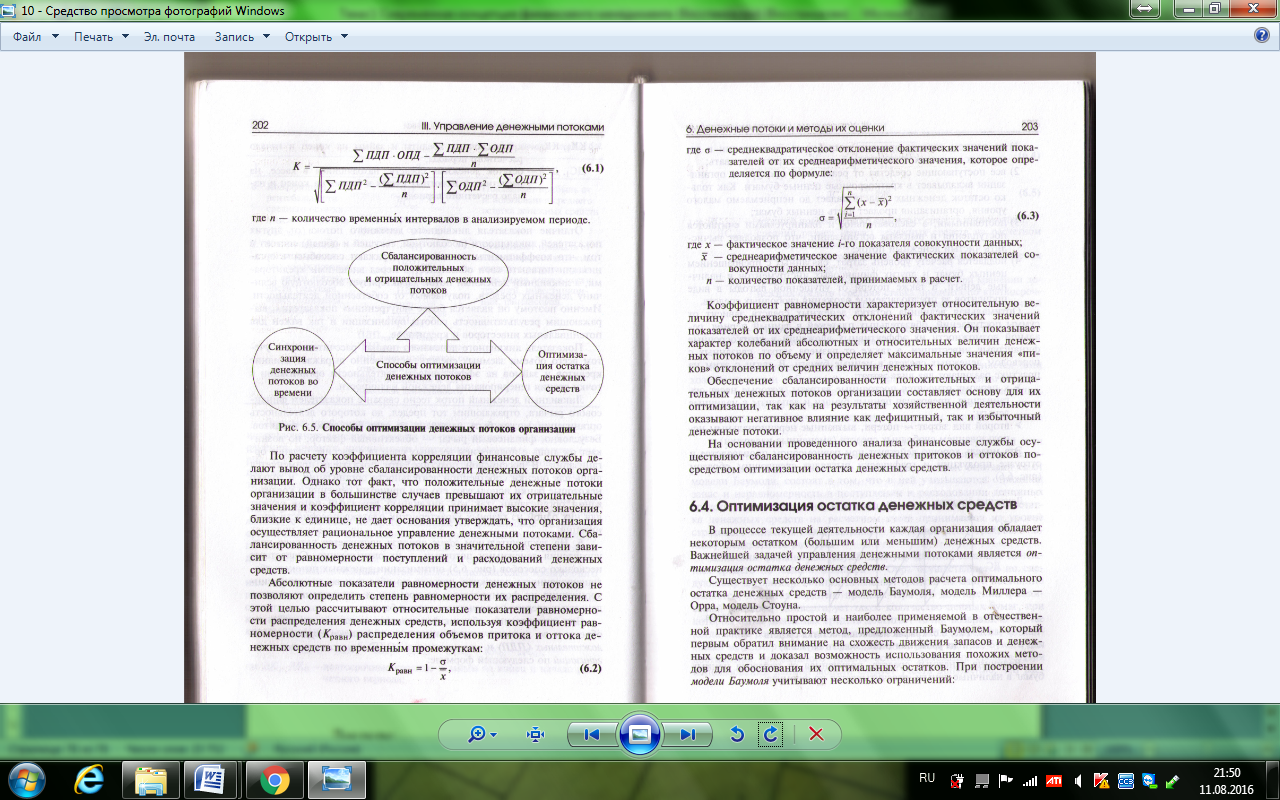 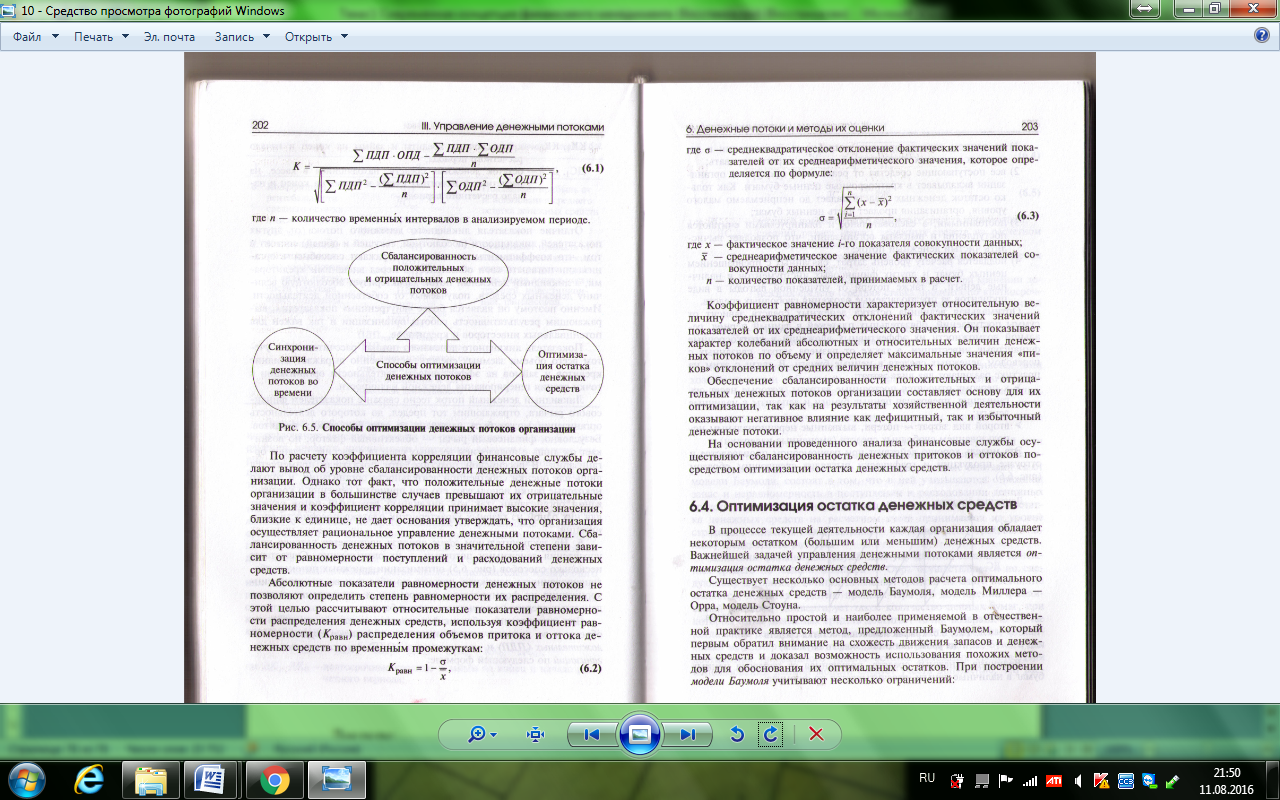 Коэффициент равномерности характеризует относительную величину среднеквадратических отклонений фактических значений показателей от их среднеарифметического значения. 

Он показывает характер колебаний абсолютных и относительных величин денежных потоков по объему и определяет максимальные значения «пиков» отклонений от средних величин денежных потоков.
4. Оптимизация остатка денежных средств.
Существует несколько основных методов расчета оптимального остатка денежных средств:
модель Баумоля;
 модель Миллера — Орра;
 модель Стоуна .
При построении модели Баумоля учитывают несколько ограничений:
на данном отрезке времени потребность организации в денежных средствах постоянная, ее можно спрогнозировать;
все поступающие средства от реализации продукции организация вкладывает в краткосрочные ценные бумаги. Как только остаток денежных средств падает до неприемлемо малого уровня, организация продает часть ценных бумаг;
постоянными, а следовательно, и планируемыми считаются поступления и выплаты организации, что позволяет вычислить чистый денежный поток;
поддается расчету уровень затрат, связанных с превращением ценных бумаг и других финансовых инструментов в наличные деньги, а также потери от упущенной выгоды в виде процентов за предполагаемые вложения свободных средств.

Величина денежных средств, полученная от перевода ценных бумаг в наличные деньги, рассчитывается по формуле:
Модель Баумоля наиболее проста в расчете и применяется теми хозяйствующими субъектами, у которых расходы достаточно стабильны и предсказуемы. На практике это встречается очень редко, так как величина остатка денежных средств на расчетном счете подвержена случайным изменениям с широким диапазоном колебаний.
В условиях непредсказуемости ежедневных поступлений или выплат денежных средств организацией используется модель Миллера — Орра.
Действия финансовых служб при управлении остатком денежных средств по модели Миллера — Орра осуществляются по следующему алгоритму: остаток денежных средств на счете постоянно меняется, достигая верхнего предела.
При его достижении финансовый менеджер конвертирует такое количество ценных бумаг, при котором запас денежных средств достигает точки возврата. В случае, когда запас денежных средств доходит до нижнего предела, финансовый менеджер реализует приобретенные ранее ценные бумаги для достижения нормального уровня остатка денежных средств. При использовании данной модели следует учесть допущение, что расходы по покупке и продаже ценных бумаг фиксированы и равны между собой.
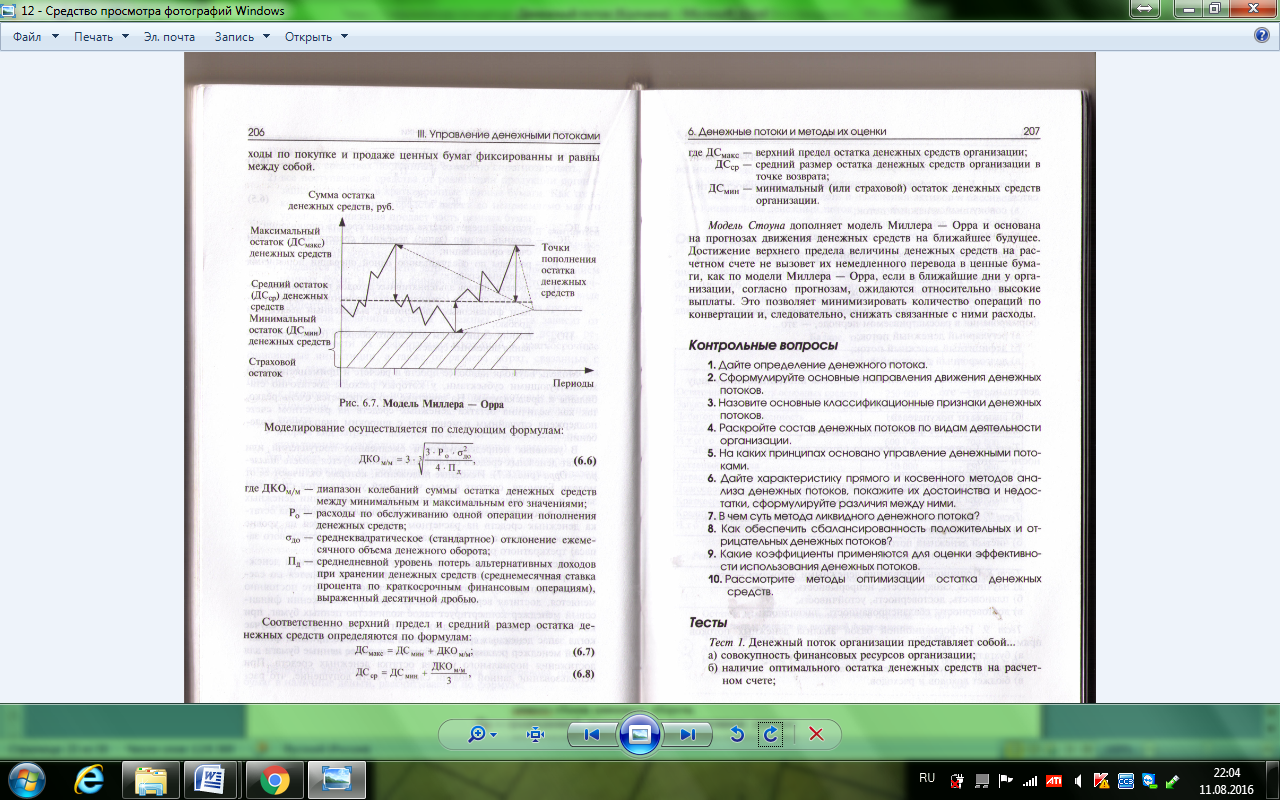